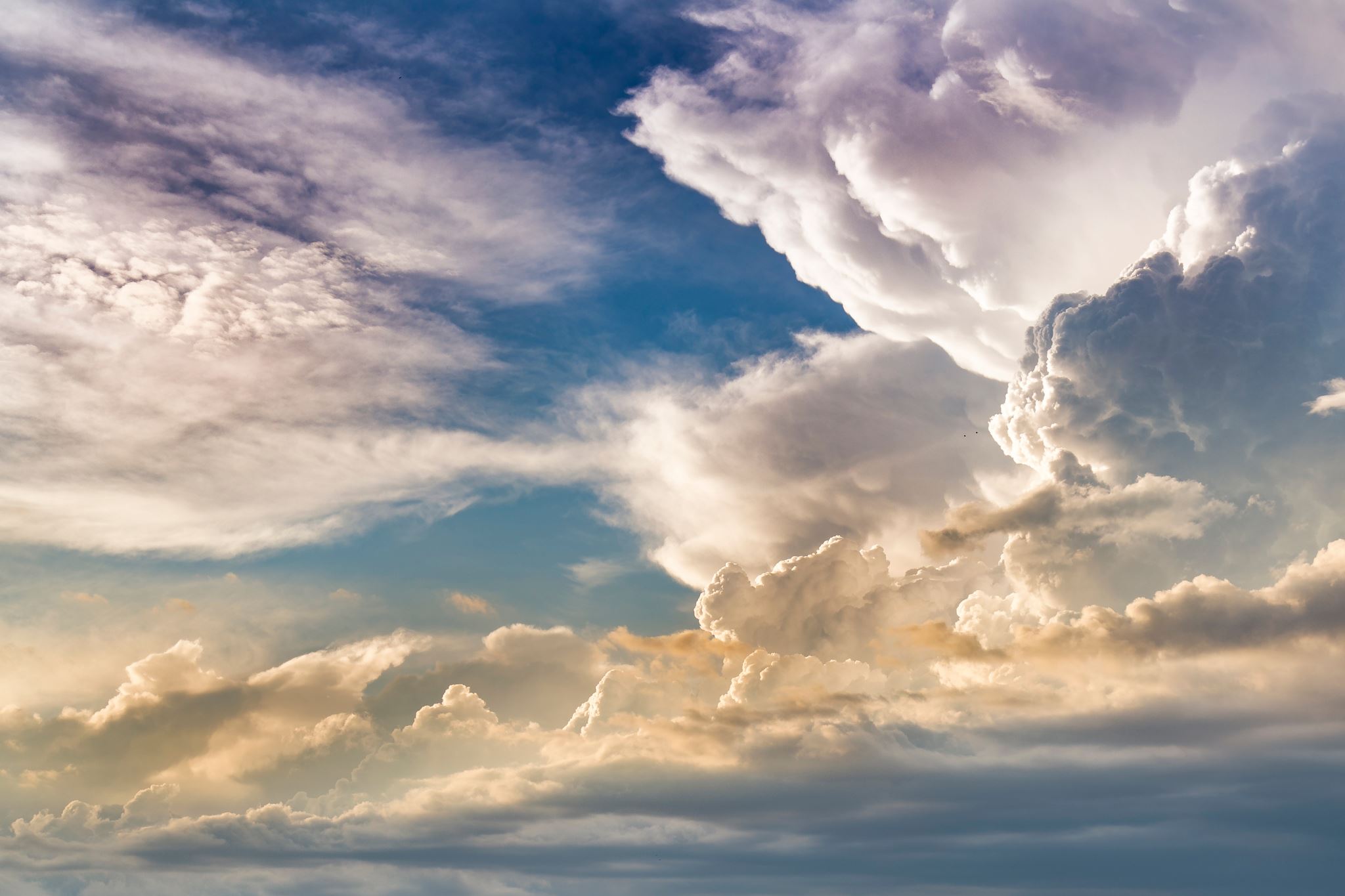 Programa de Gestão - Unilab
Principais observações sobre a execução do programa de gestão da Unilab no sistema Susep.
MOMENTO PREPARATÓRIO E ACOMPANHAMENTO DO PG
PRINCIPAIS DADOS COLETADOS E OBSERVADOS ACERCA DO PROCESSO DE PREPARAÇÃO E ACOMPANHAMENTO DO PROGRAMA DE GESTÃO NA UNILAB - AMBIENTAÇÃO
Dados numéricos na fase preparatória para a fase de ambientação do P.G.
Dados numéricos na fase preparatória para a fase de ambientação do P.G.
Dados numéricos na fase preparatória para a fase de ambientação do P.G.
Dados numéricos P.G. na implementação
Principais pontos observados na criação dos programas
Principais pontos observados nos planos de trabalho
Principais pontos observados nos planos de trabalho
Pesquisa de percepção dos resultados do PG em fase de ambientação
PRINCIPAIS RESULTADOS DA PESQUISA FEITA EM MARÇO DE 2023
Pesquisa de percepção dos resultados do PG em fase de ambientação
Pesquisa de percepção dos resultados do PG em fase de ambientação
Pesquisa de percepção dos resultados do PG em fase de ambientação
Pesquisa de percepção dos resultados do PG em fase de ambientação
Pesquisa de percepção dos resultados do PG em fase de ambientação
Pesquisa de percepção dos resultados do PG em fase de ambientação
Pesquisa de percepção dos resultados do PG em fase de ambientação
Pesquisa de percepção dos resultados do PG em fase de ambientação
Pesquisa de percepção dos resultados do PG em fase de ambientação
Pesquisa de percepção dos resultados do PG em fase de ambientação
Pesquisa de percepção dos resultados do PG em fase de ambientação
Pesquisa de percepção dos resultados do PG em fase de ambientação
Pesquisa de percepção dos resultados do PG em fase de ambientação
Pontos observados no sistema Susep
ALGUMAS SITUAÇÕES OBSERVADAS NO SISTEMA SUSEP EM MARÇO DE 2023
Plano de trabalho com atividade remota realizada integralmente por e-mail no período.
Plano de trabalho com período concluído e sem o devido registro das atividades.
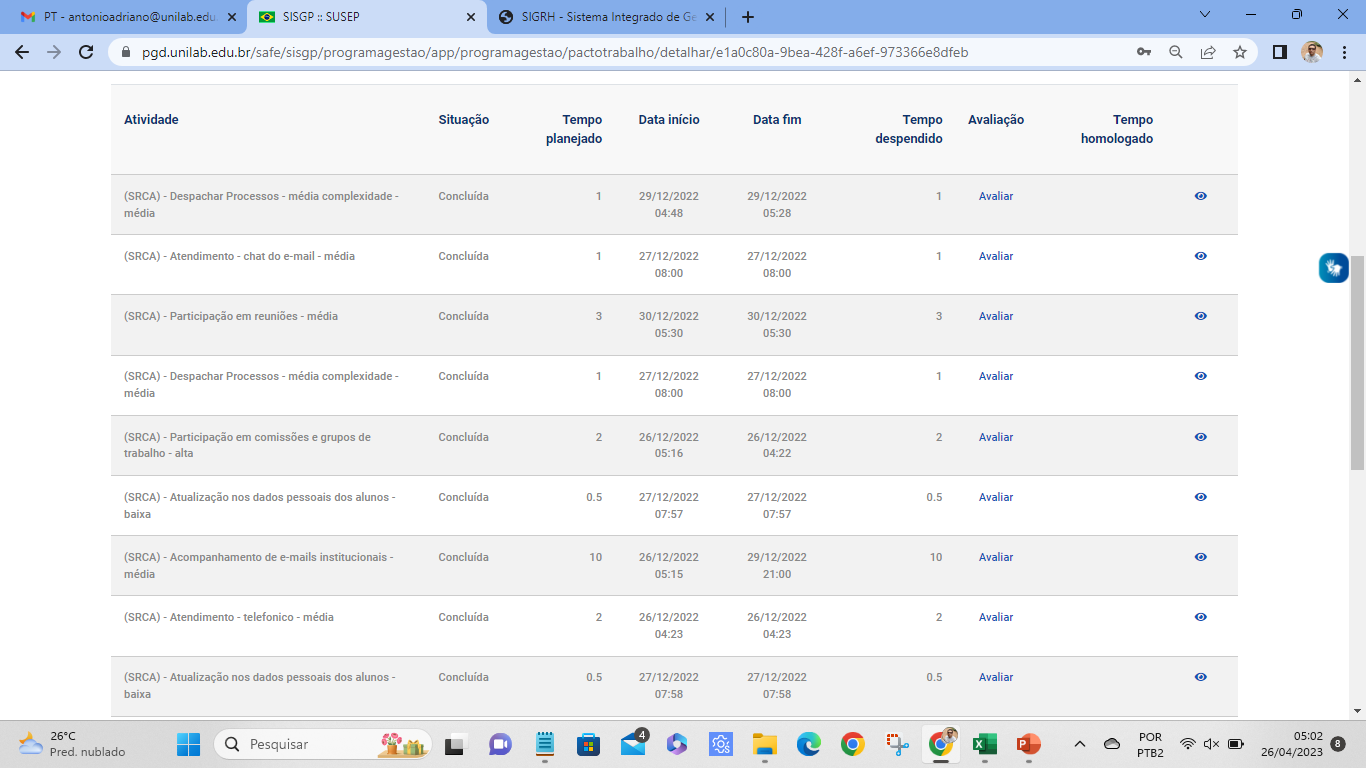 Sem a devida avaliação da chefia.
Acompanhamento do gerenciamento das equipes em teletrabalho
Registro de atividade incompatível com a realidade.
Plano sem justificativa da avaliação por parte da chefia.
DESAFIOS E SOLUÇÕES
PRINCIPAIS DESAFIOS IDENTIFICADOS EM RELAÇÃO AO PROGRAMA DE GESTÃO E DESEMPENHO NA UNILAB
DESAFIOS E SOLUÇÕES
Necessidade de atualização das regras que visem a melhoria na gestão e acompanhamento das equipes no sistema (principalmente o Accountability).
 Necessidade de conhecimento dos gestores de unidade para elaboração (e execução) de planejamento interno e construção de objetivos estratégicos e metas alinhados ao plano institucional.
 Amadurecimento das equipes acerca da essência do programa de gestão e seus objetivos institucionais.
 Continuidade de treinamentos setoriais sobre PGD com foco na solução de problemas observados.
DESAFIOS E SOLUÇÕES
Programa contínuo de formação de gestores para equipes em teletrabalho.
 Notificação a setores para esclarecimentos de situações críticas observadas no sistema.
 Necessidades de equipamentos de TI para ampliação de estratégicas de comunicação e gestão de equipes híbridas no contexto do PGD. 
 Criação URGENTE do Comitê de Acompanhamento e Avaliação do PGD da Unilab.
 Revogação tática da Resolução ad referendum CONAD/UNILAB nº 17, de 16 de dezembro de 2022, em virtude da revogação da Instrução Normativa SGDP/ME nº 65, de 31 de julho de 2020.
DESAFIOS E SOLUÇÕES
Necessidade de observar redução de custos administrativos com o PGD.
 Expectativa de Instrução Normativa para meados do mês de maio, no qual será necessária a atualização das regras gerais.
 Criação de programas de aperfeiçoamento contínuo do PGD na Unilab.
 Transparência dos planos de trabalho em página oficial.
FASE PÓS AMBIENTAÇÃO
CONTINUIDADE DO PROGRAMA DE GESTÃO NA UNILAB 
4º ADITIVO AO EDITAL SGP/UNILAB Nº 06/2022
FASE PÓS AMBIENTAÇÃO
Podem manifestar interesse por mais 6 meses de PGD.
Unidades completando 6 meses de ambientação.
PORTARIA REITORIA/UNILAB Nº 649, DE 08 DE MAIO DE 2023
NOVIDADES 4º ADITIVO AO EDITAL 6/2022
Avaliar em até 30 dias as atividades pós encerramento do plano de trabalho.
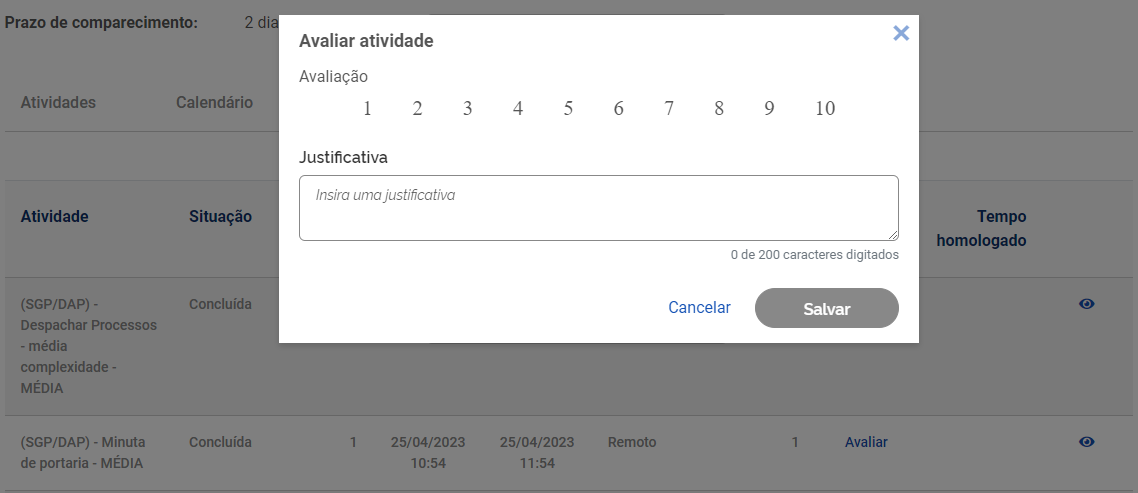 NOVIDADES 4º ADITIVO AO EDITAL 6/2022
Categorização das notas a serem atribuídas:
a) 0,0 (zero) para atividades não concluídas;
b) de 01 a 04 para atividades concluídas consideradas Insuficientes;
c) de 05 a 06 para atividades concluídas consideradas Regulares;
d) de 07 a 08 para atividades concluídas consideradas Boas; e
e) de 09 a 10 (dez) para atividades concluídas consideradas Ótimas.
NOVIDADES 4º ADITIVO AO EDITAL 6/2022
Método de avaliação obrigatório de avaliação:
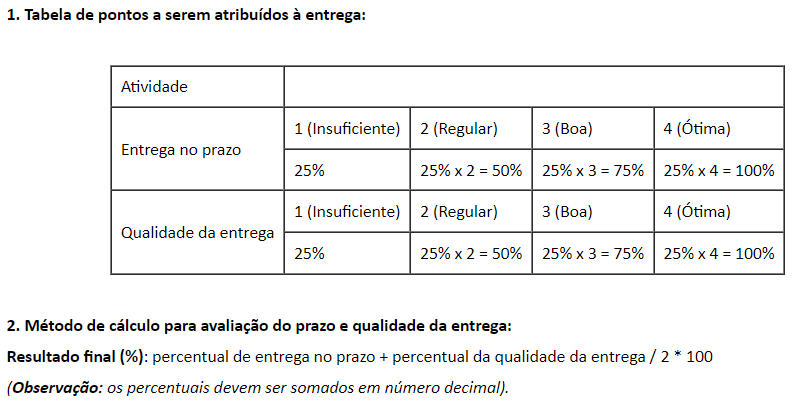 NOVIDADES 4º ADITIVO AO EDITAL 6/2022
A avaliação das entregas poderão ser por:
atividade ou pelo todo do plano de trabalho
cabendo a chefia dar o feedback em relação à nota atribuída.
A chefia imediata poderá adotar formulário específico que será disponibilizado.
Recomenda-se criar processo para cada servidor e relacioná-lo ao processo de adesão.
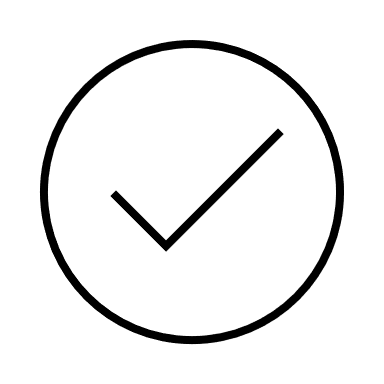 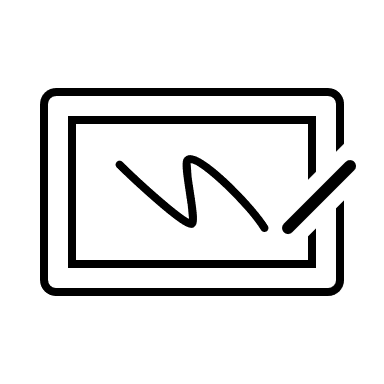 NOVIDADES 4º ADITIVO AO EDITAL 6/2022
Obrigado!!!
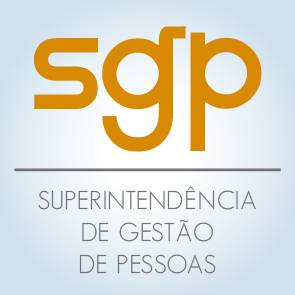 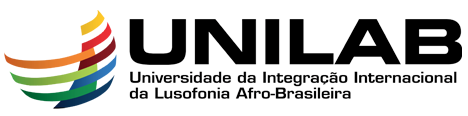